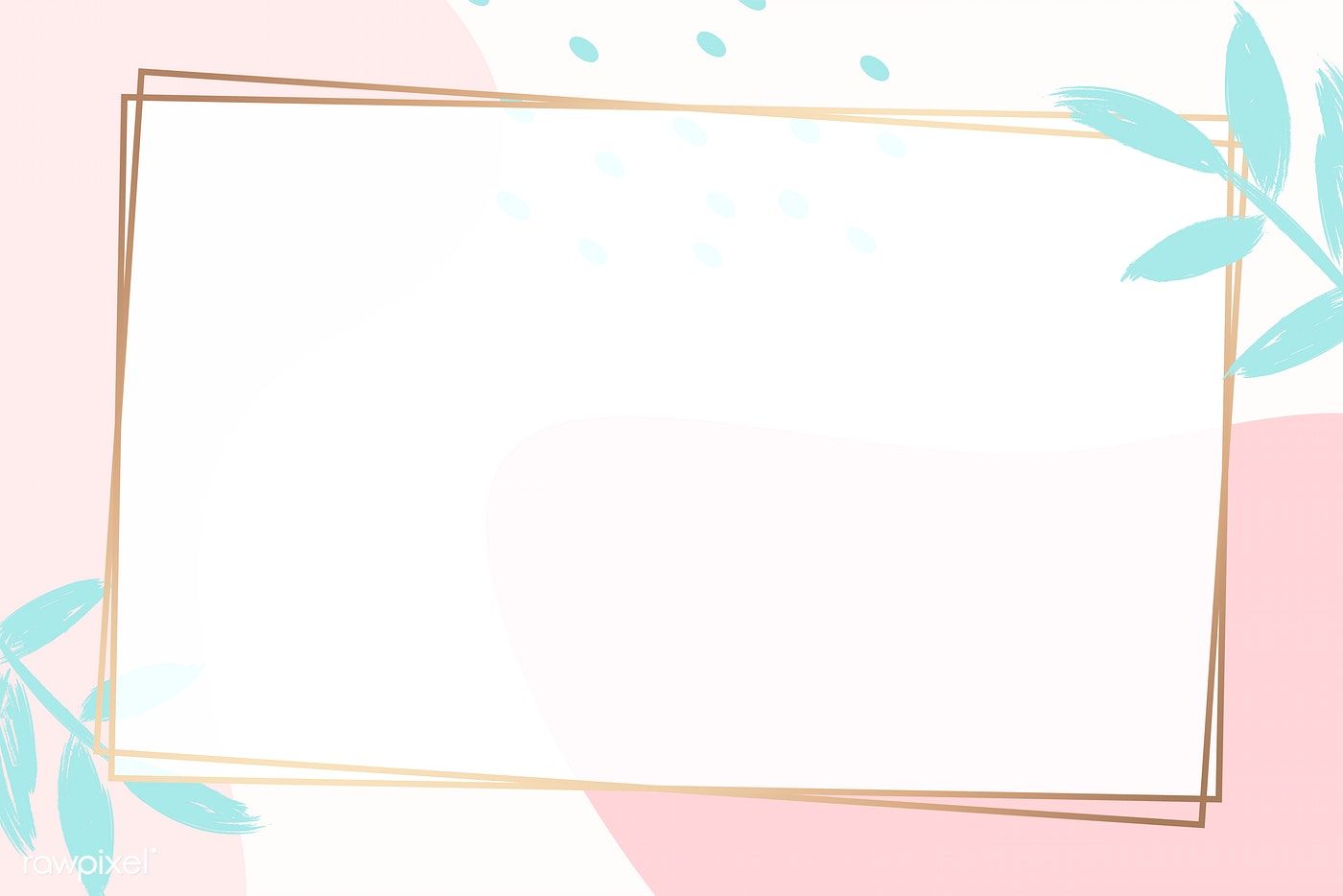 PHÒNG GIÁO DỤC VÀ ĐÀO TẠO QUẬN LONG BIÊN
Trường Tiểu học Phúc Lợi
KHOA HỌC 5
Sự biến đổi hoá học
Năm học 2022 - 2023
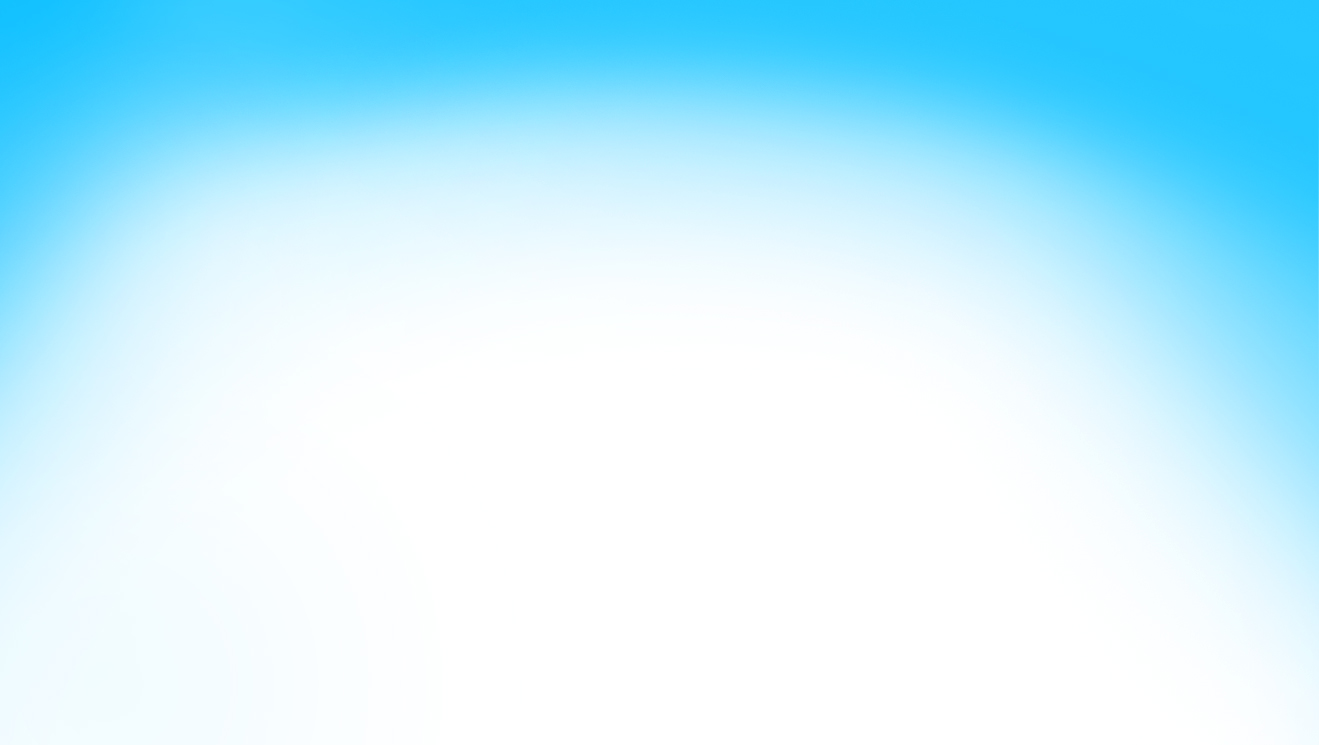 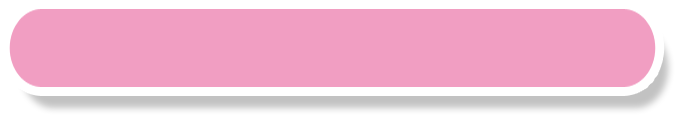 Khoa học
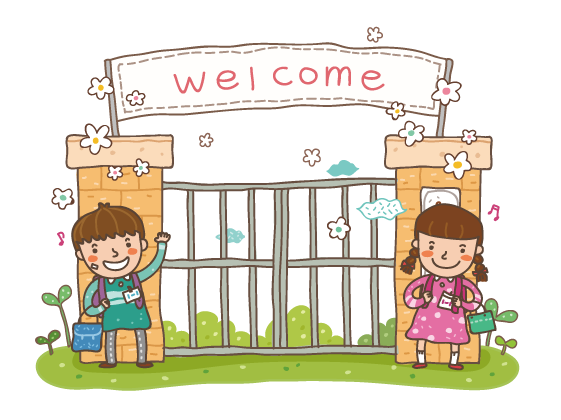 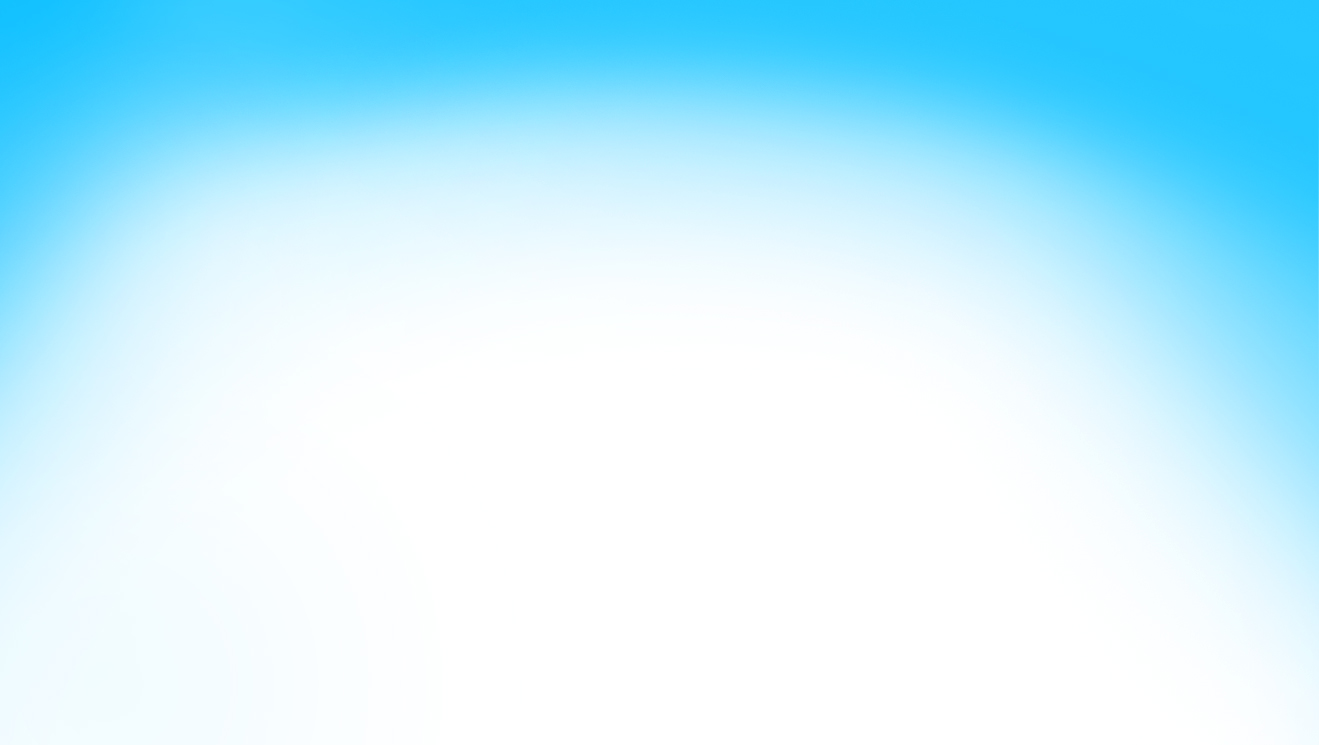 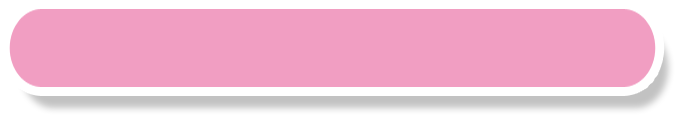 KHỞI ĐỘNG
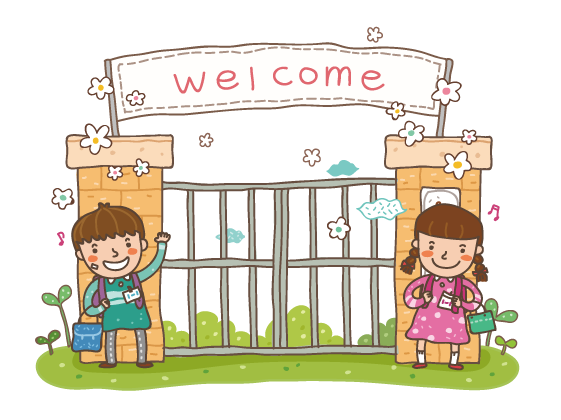 1. Tìm hiểu về sự biến đổi hóa học:
* Các em hãy dự đoán:
Tình huống 1: Đốt một tờ giấy trên ngọn lửa thì tờ giấy sẽ bị biến đổi như thế nào?
Tình huống 2: Khi chưng đường trên ngọn lửa thì đường sẽ biến đổi như thế nào? Dự kiến kết quả xảy ra nếu ta đun tiếp?
Phiếu số 1
1. Tìm hiểu về sự biến đổi hóa học:
* Thí nghiệm 1:  Đốt 1 tờ giấy
Bước1: Cho tờ giấy vào khay châm lửa đốt.
Bước 2: Quan sát hiện tượng xảy ra.
Bước 3:  Nhận xét sự biến đổi của tờ giấy dưới tác dụng của ngọn lửa.
* Thí nghiệm 2: Chưng đường trên ngọn lửa
Bước 1: Đốt đèn cháy, cho đường vào lon bơ chưng trên ngọn lửa.
Bước 2: Quan sát hiện tượng xảy ra.
Bước 3: - Nhận xét sự biến đổi màu của đường dưới tác dụng của nhiệt, để nguội  nếm thử xem sau khi chuyển màu đường còn giữ được vị ngọt không.
	 - Dự kiến kết quả xảy ra nếu ta đun tiếp.
Phiếu số 2
1.  Tìm hiểu về sự biến đổi hóa học:
* Thí nghiệm 1:  Đốt 1 tờ giấy
Bước1: Cho tờ giấy vào khay châm lửa đốt.
Bước 2: Quan sát hiện tượng xảy ra.
Bước 3:  Nhận xét sự biến đổi của tờ giấy dưới tác dụng của ngọn lửa.
* Thí nghiệm 2: Chưng đường trên ngọn lửa
Bước 1: Đốt đèn cháy, cho đường vào lon bơ chưng trên ngọn lửa.
Bước 2: Quan sát hiện tượng xảy ra.
Bước 3: - Nhận xét sự biến đổi màu của đường dưới tác dụng của nhiệt, để nguội  nếm thử xem sau khi chuyển màu đường còn giữ được vị ngọt không.
	 - Dự kiến kết quả xảy ra nếu ta đun tiếp.
Phiếu số 2
1. Tìm hiểu về sự biến đổi hóa học:
Kết luận:  Sự biến đổi từ chất này thành chất khác gọi là sự biến đổi hóa học.
2. Phân biệt sự biến đổi hóa học và sự biến đổi lí học:
Trong các trường hợp dưới đây, trường hợp nào có sự biến đổi hóa học? Tại sao?
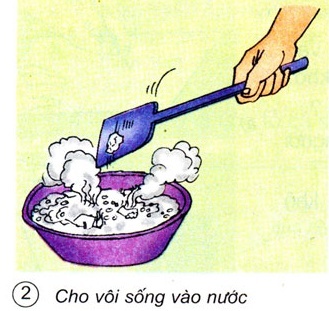 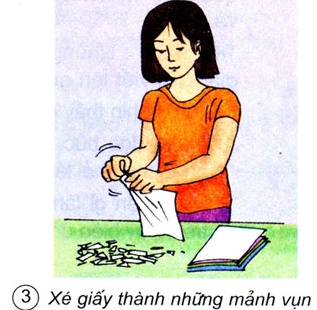 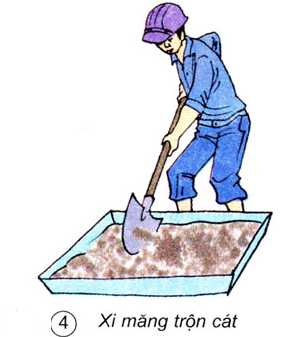 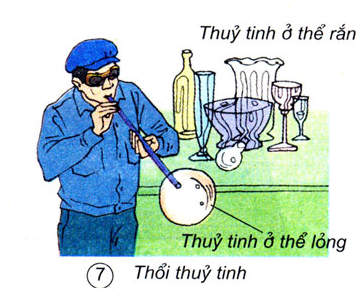 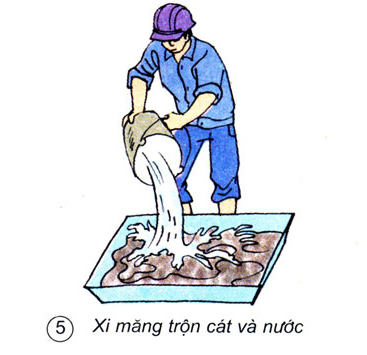 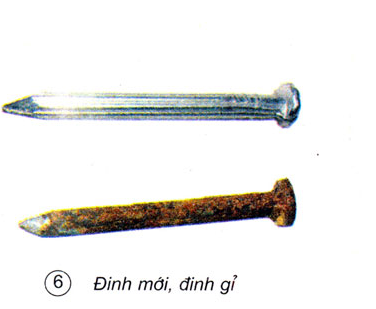 1. Tìm hiểu về sự biến đổi hóa học:
Sự biến đổi từ chất này thành chất khác gọi là sự biến đổi hóa học.
2. Phân biệt sự biến đổi hóa học và sự biến đổi lí học:
Các trường hợp có sự biến đổi hóa học:
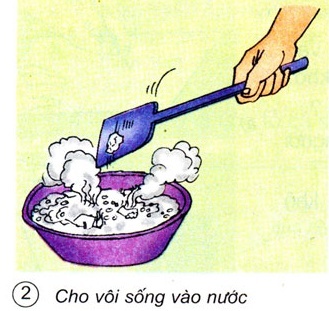 Hình 2: Cho vôi sống vào nước có sự biến đổi hóa học.
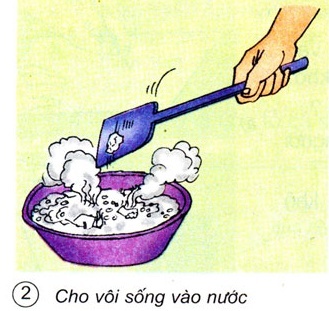 Tỏa nhiệt
Tỏa nhiệt
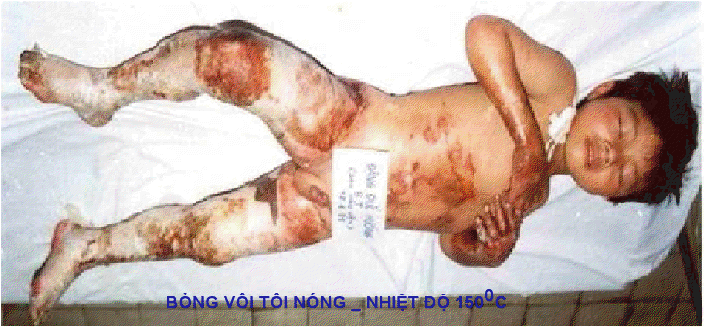 1. Tìm hiểu về sự biến đổi hóa học:
Sự biến đổi từ chất này thành chất khác gọi là sự biến đổi hóa học.
2. Phân biệt sự biến đổi hóa học và sự biến đổi lí học:
Các trường hợp có sự biến đổi hóa học:
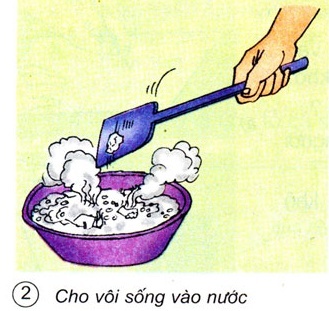 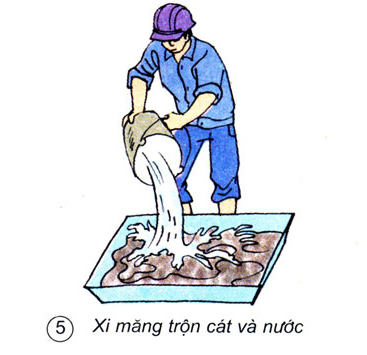 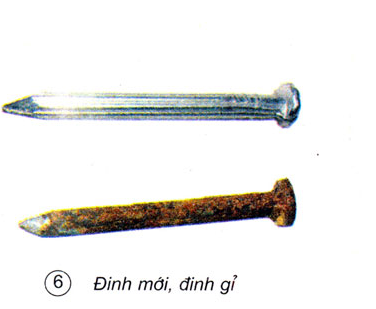 1. Tìm hiểu về sự biến đổi hóa học:
Sự biến đổi từ chất này thành chất khác gọi là sự biến đổi hóa học.
2. Phân biệt sự biến đổi hóa học và sự biến đổi lí học:
Các trường hợp có sự biến đổi hóa học:
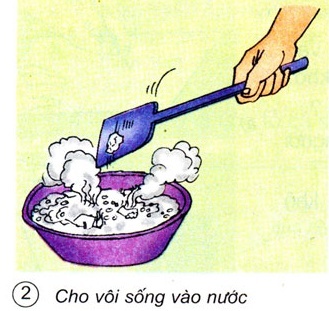 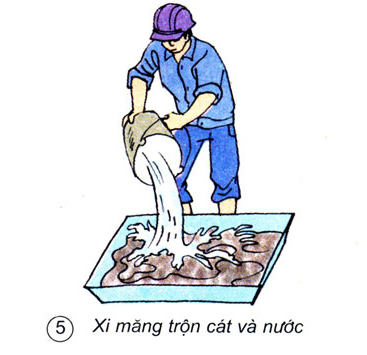 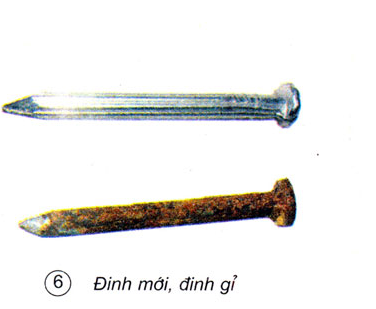 1. Tìm hiểu về sự biến đổi hóa học:
Sự biến đổi từ chất này thành chất khác gọi là sự biến đổi hóa học.
2. Phân biệt sự biến đổi hóa học và sự biến đổi lí học:
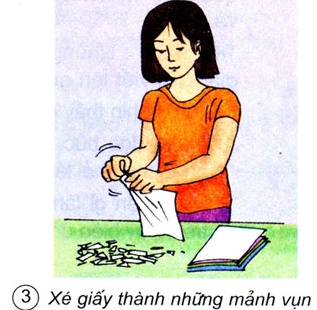 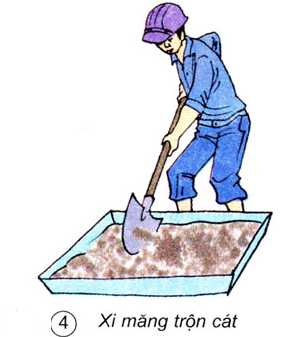 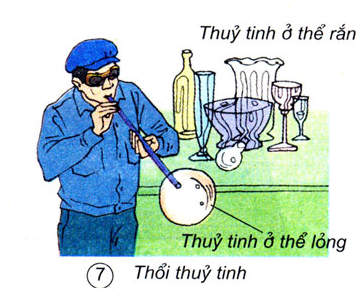 Hình 3: Xé giấy thành những mảnh vụn vẫn là giấy. Chỉ khác hình dạng.
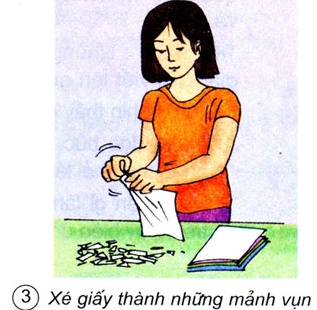 1. Tìm hiểu về sự biến đổi hóa học:
Sự biến đổi từ chất này thành chất khác gọi là sự biến đổi hóa học.
2. Phân biệt sự biến đổi hóa học và sự biến đổi lí học:
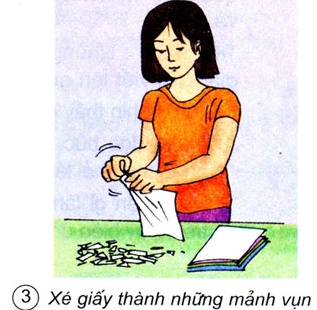 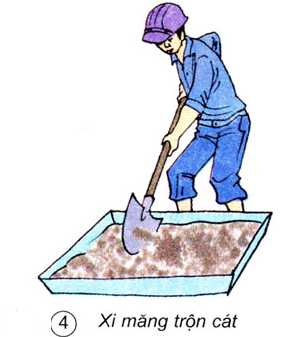 Hình 4: Xi măng trộn cát thì tính chất của cát và xi măng vẫn giữ nguyên, không thay đổi.
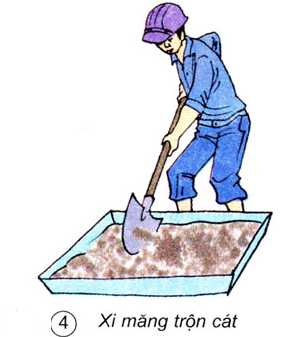 1. Tìm hiểu về sự biến đổi hóa học:
Sự biến đổi từ chất này thành chất khác gọi là sự biến đổi hóa học.
2. Phân biệt sự biến đổi hóa học và sự biến đổi lí học:
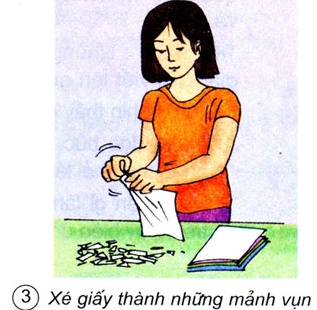 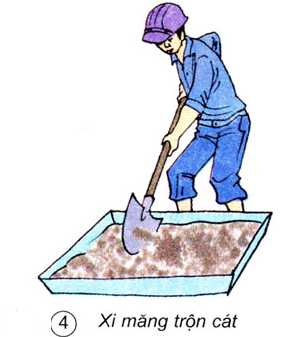 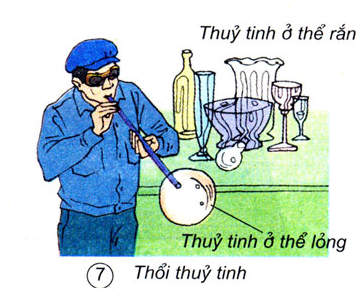 Hình 7: Thổi thủy tinh. (Thủy tinh ở thể rắn hay thể lỏng, tính chất không thay đổi).
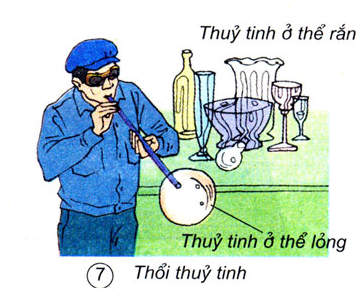 1.  Tìm hiểu về sự biến đổi hóa học:
Sự biến đổi từ chất này thành chất khác gọi là sự biến đổi hóa học.
2. Phân biệt sự biến đổi hóa học và sự biến đổi lí học:
Các trường hợp có sự biến đổi lí học:
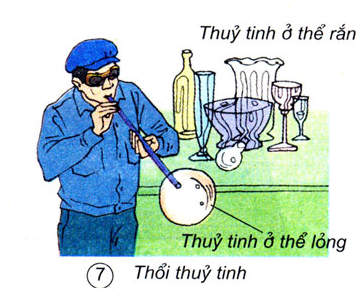 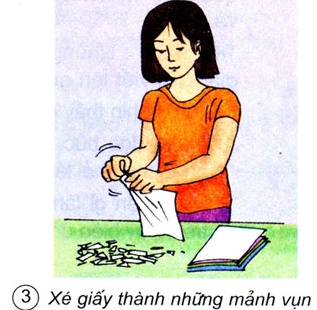 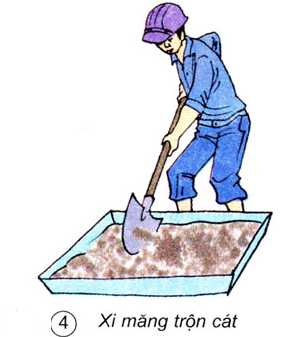 *Sự biến đổi lí học là các chất chỉ biến đổi hình dạng nhưng vẫn giữ tính chất ban đầu.
2, Phân biệt sự biến đổi hóa học và sự biến đổi lí học:
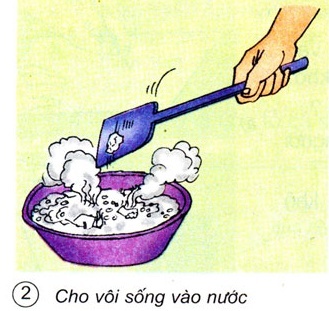 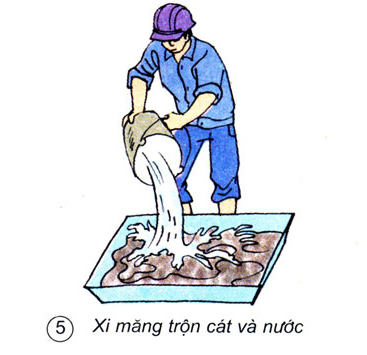 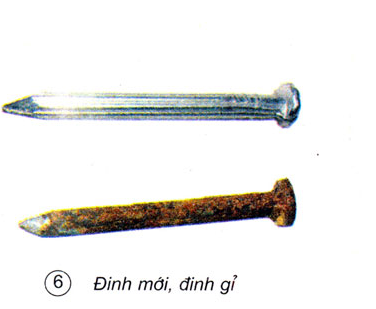 Sự biến đổi hóa học
* Sự biến đổi hóa học là sự biến đổi từ chất này sang chất khác
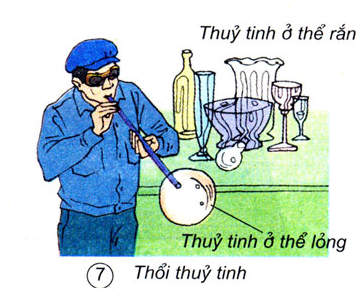 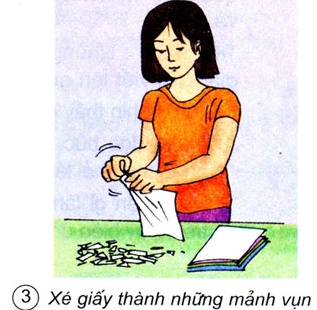 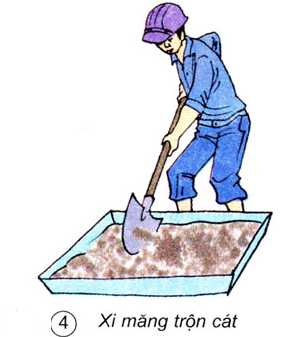 Sự biến đổi
 lí học
*Sự biến đổi lí học là các chất chỉ biến đổi hình dạng nhưng vẫn      giữ  tính chất ban đầu.
1. Tìm hiểu về sự biến đổi hóa học:
Kết luận:  Sự biến đổi từ chất này thành chất khác gọi là sự biến đổi hóa học.
2. Phân biệt sự biến đổi hóa học và sự biến đổi lí học:
Sự biến đổi hóa học
Sự biến đổi lý học
- Là sự biến đổi từ chất này sang chất khác.
- Các chất chỉ biến đổi hình dạng
- Không còn giữ được tính chất ban đầu của nó
- Vẫn giữ tính chất ban đầu
TRÒ CHƠI  “AI NHANH AI ĐÚNG?”
1, Hiện tượng chất này bị biến đổi thành chất khác được gọi là gì ?
C.Cả A, B 
đều đúng
A.Sự biến đổi 
lí học
B.Sự biến đổi 
hóa học
2,  Sự biến đổi hóa học có thể xảy ra dưới tác dụng của:
C. Nhiệt độ và hơi nước
A. Nhiệt độ
B. Hơi nước
3, Nước ở thể lỏng chuyển thành nước đá ở thể rắn là sự biến đổi:
A. Hóa học
B. Lí học
C. Cả A,B 
đều đúng
1. Tìm hiểu về sự biến đổi hóa học:
Sự biến đổi từ chất này thành chất khác gọi là sự biến đổi hóa học.
2. Phân biệt sự biến đổi hóa học và sự biến đổi lí học:
Sự biến đổi hóa học
Sự biến đổi lý học
- Là sự biến đổi từ chất này sang chất khác.
- Các chất chỉ biến đổi hình dạng
- Không còn giữ được tính chất ban đầu của nó
- Vẫn giữ tính chất ban đầu
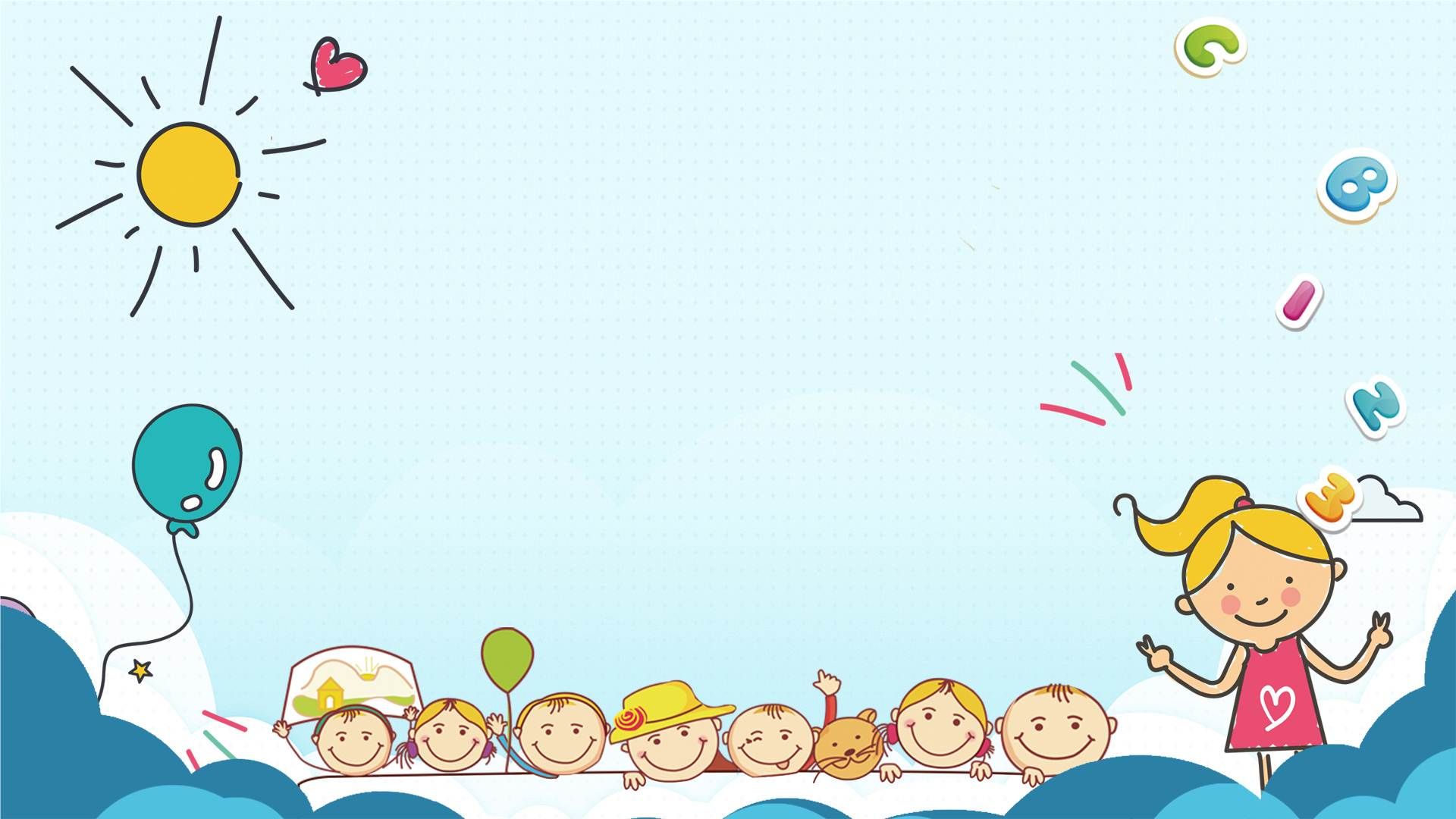 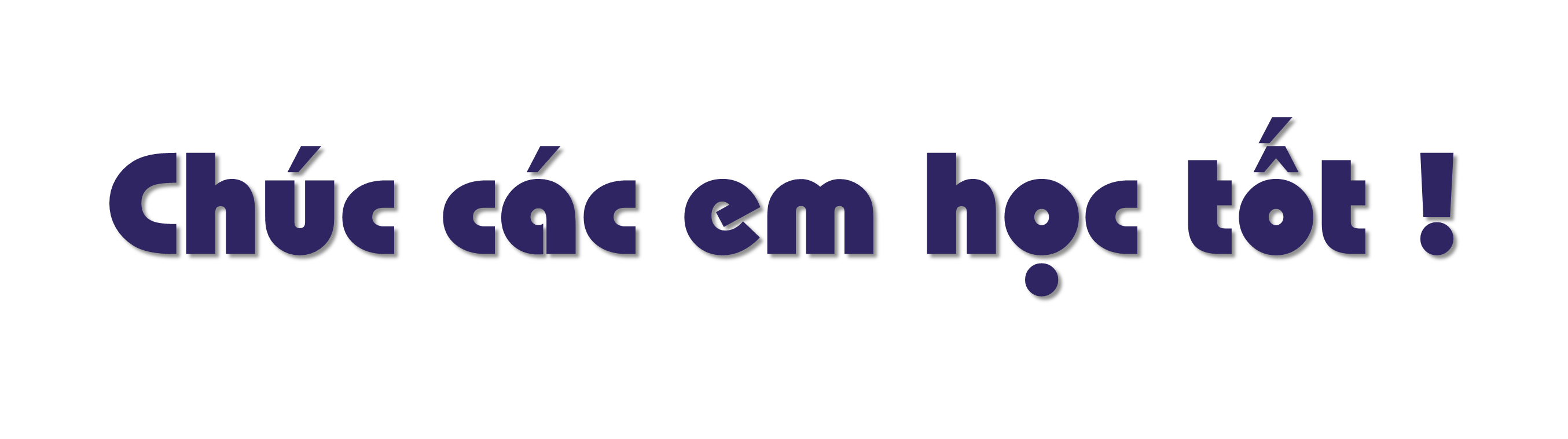